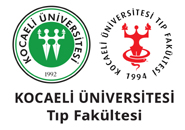 Dönem 5
Tıp Eğitimi Çalıştayı8 Mayıs 2017Dr. Cem CeritDr. Ilgın SadeDr. Dilara Pirhan
Dönem 514 anabilim dalıYıl içinde 8 staj grubuToplam 216 öğrenciHer staj grubunda ortalama 26 öğrenci
Öğrenci sayıları/staj grubu sayısı
Standardizasyon
Staj içi ve stajlar arası

Stajların içerik farklılıkları, teorik/pratik oranındaki 
     değişkenlikler, öğretim üyesi sayısında farklılıklar gibi
     nedenlerle stajların ‘’aynılaştırılması’’ mümkün değil

Pratiğin arttırılması, hasta takibi ve sunumuna daha fazla katılım önerilmekte..

Staj içi standardizasyon özellikle ölçme ve değerlendirmede önemli
Ölçme ve değerlendirme
Adli tıp – yazılı ve sözlü
Anestezi – sözlü ve pratik 
Dermatoloji – yapılandırılmış pratik
Enfeksiyon h- yazılı ve pratik
FTR- yazılı ve sözlü-pratik
Göğüs h - yazılı + sözlü+ pratik + ara değerlendirme
Göğüs cerrahisi – yazılı ve sözlü, derse katılım
Göz h- yazılı ve pratik
KBB- yazılı ve sözlü
Nöroloji- yazılı ve sözlü
Beyin cer.- sözlü
Ortopedi- yazılı+sözlü+pratik
Psikiyatri – yazılı+sözlü+ pratik (dosya değ.)
Üroloji – yazılı ve sözlü
Ölçme ve değerlendirme yöntemlerinin farklılığı, stajın süresi ve öğretim elemanı sayısı gibi etkenlere bağlı olarak değişebilmekte

Mümkün olduğu kadar çeşitliliği fazla değerlendirme yöntemleri önerilmekte, geçmiş yıllara göre çeşitlilik artmış.

Sözlü ve yapılandırılmamış pratik sınavlarda nesnel değerlendirme yapılması açısından; 
--birden fazla öğretim üyesinin yer alması
--önceden belirlenmiş standart sorular oluşturulması, soruların kura ile çekilmesi..
Teşekkürler..